Проект Закона Республики Казахстан«О внесении изменений и дополнений в некоторые законодательные акты Республики Казахстан по вопросам оптимизации Уголовного, Уголовно-процессуального и Уголовно-исполнительного кодексов»
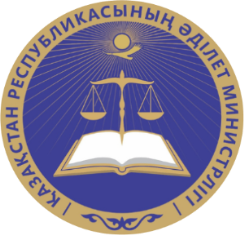 ЦИФРОВОЙ НОТАРИАТ
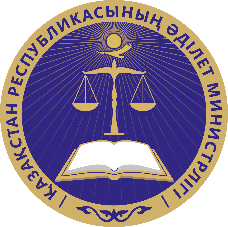 ОНП ОТ 1 СЕНТЯБРЯ 2022 ГОДА
«СПРАВЕДЛИВОЕ ГОСУДАРСТВО. ЕДИНАЯ НАЦИЯ. БЛАГОПОЛУЧНОЕ ОБЩЕСТВО»
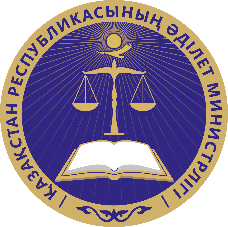 Пункт 107 ОНП:
Передача полномочий по коррекции УК и УПК Минюсту
Полномочия закреплены в Положении Минюста
(ППРК от 28.12.2022г. №1082)
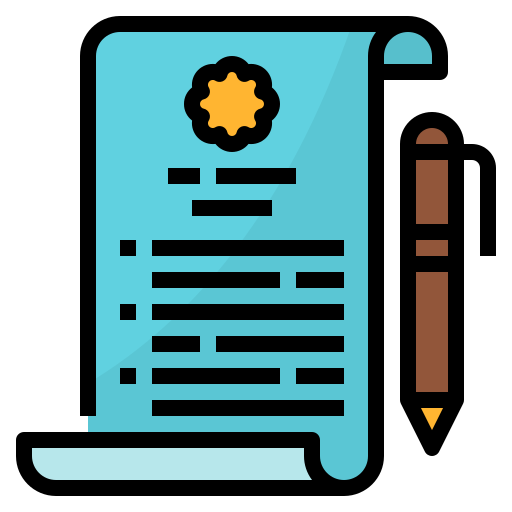 Пункт 106 ОНП:
Проведение ревизии УК и УПК
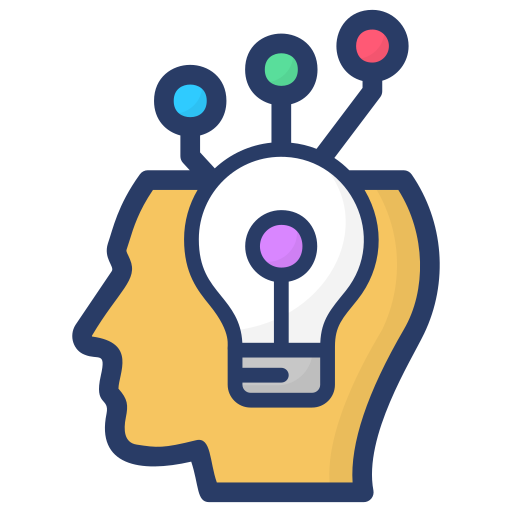 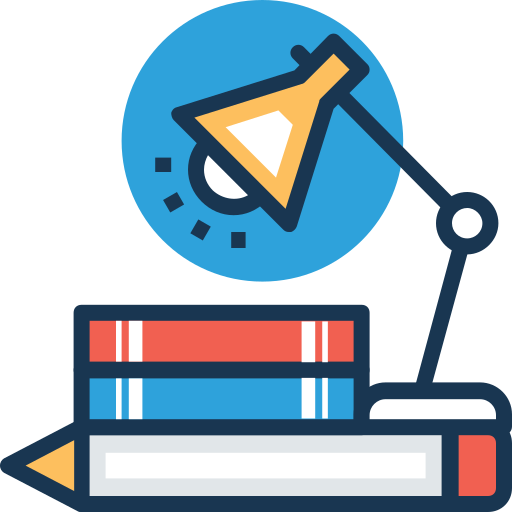 Предлагается изучить и реализовать в течение 2-3 лет
Перспективное направление совершенствования 
УК и УПК
Созданы МВРГ и Проектный офис
Текущее направление совершенствования УК и УПК
Разработан
проект Закона
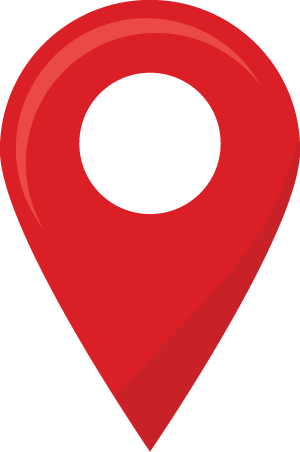 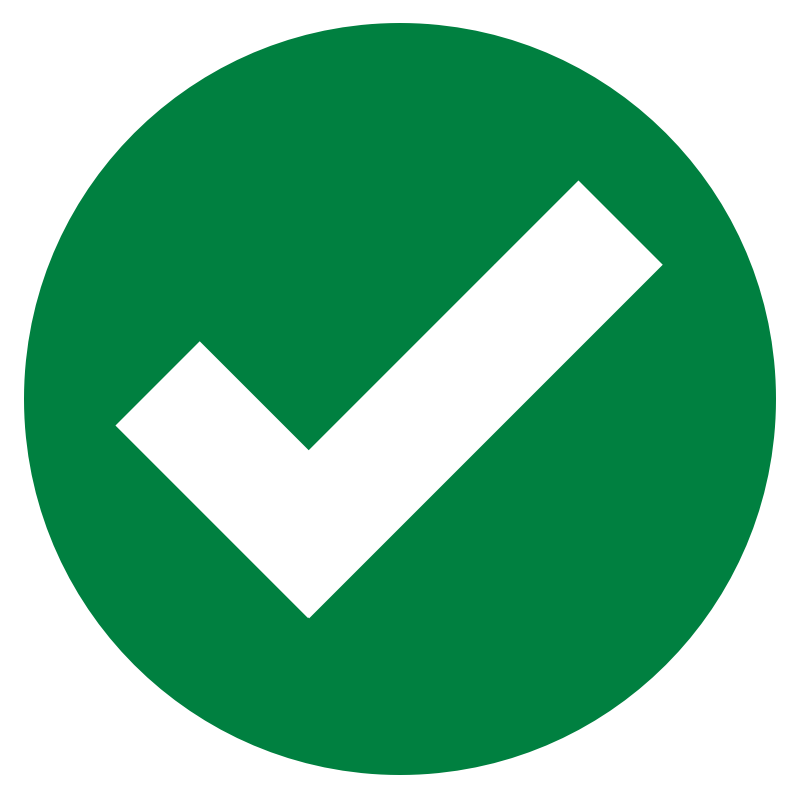 2
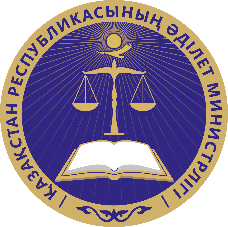 ИТОГИ РАБОТЫ ПРОЕКТНОГО ОФИСА ПО РЕВИЗИИ УК И УПК
Проведен 
постатейный анализ
Изучены предложения 
известных ученых-юристов:
1151всего
666 статей УПК
485 статей УК
госорганов
более

 1200
Рассмотрено
адвокатуры
предложений
НПП «Атамекен»
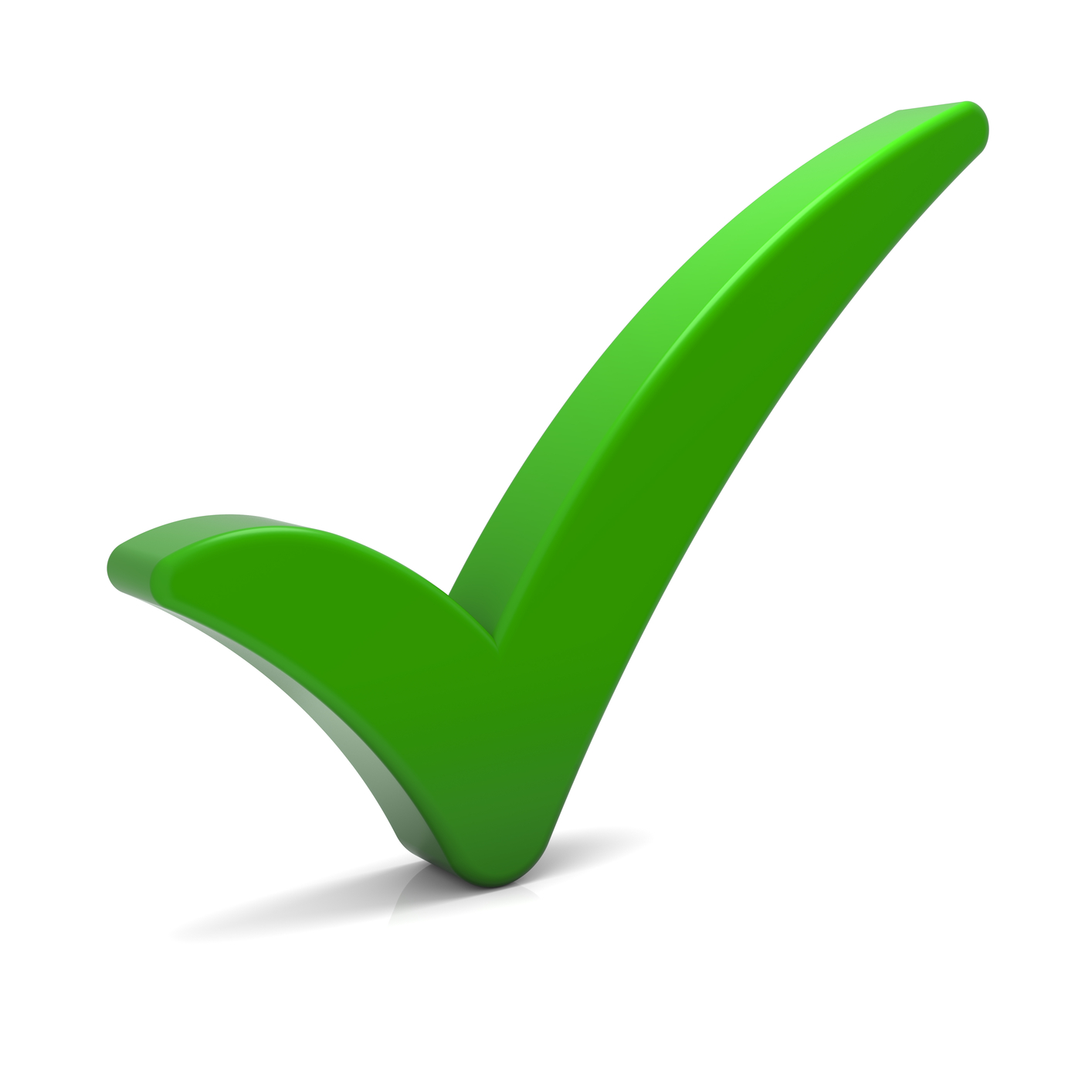 Подготовлен 
проект закона
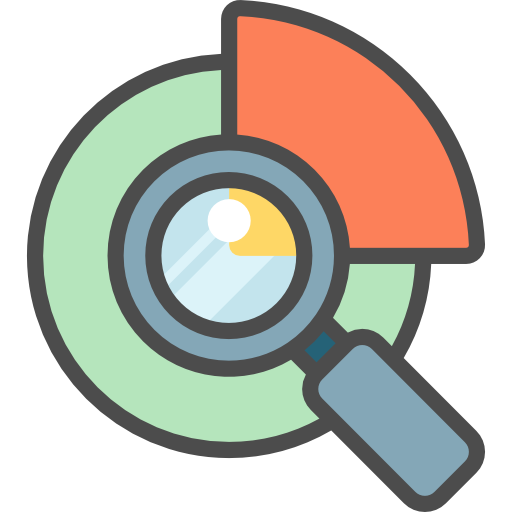 Ахпанов А.Н., Борчашвили И.Ш.,
Когамов М.Ч., Рахметов С.М., Сарпеков Р.К.
3
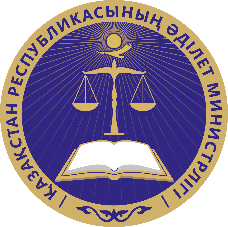 ПРОЕКТ ЗАКОНА СБАЛАНСИРОВАННО УЧЕЛ ВОПРОСЫ:
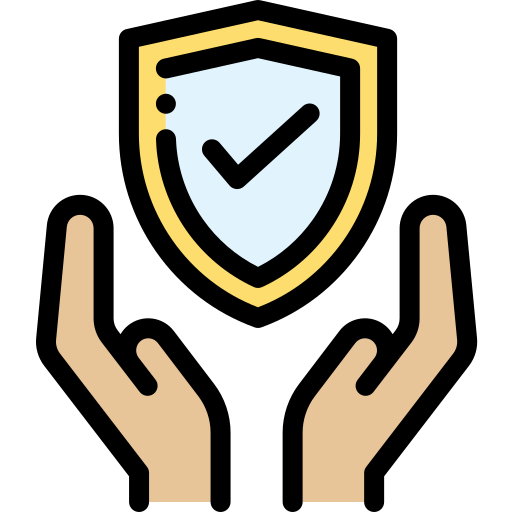 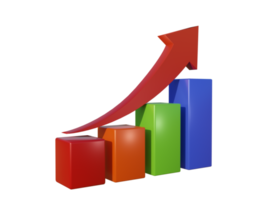 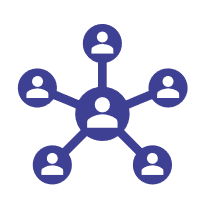 4
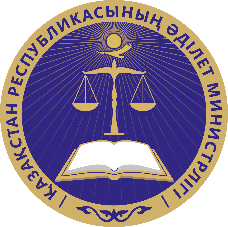 УСИЛЕНИЕ ЗАЩИТЫ ПРАВ ГРАЖДАН И ПРЕДПРИНИМАТЕЛЕЙ - 1
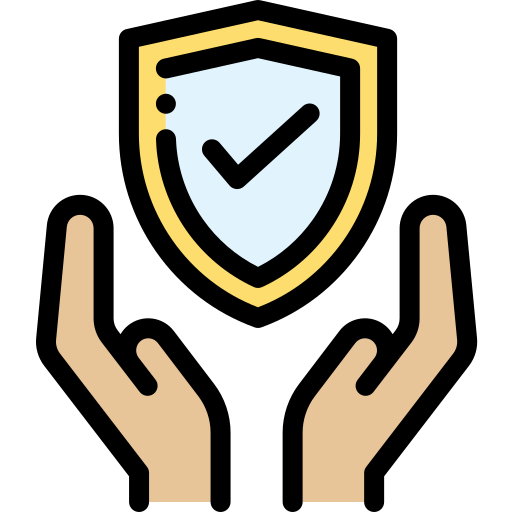 Исключение необоснованного вовлечения граждан в орбиту уголовного преследования, путем запрета регистрации в ЕРДР уголовного дела, где: 
1) специалистом правоохранительного органа не подтвержден ущерб;
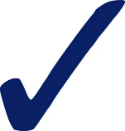 2) имеется гражданско-правовой спор; 
3) без акта налоговой проверки или без досудебного либо судебного обжалования по налоговым правонарушениям.
Исключение возможности возврата дела прокурору для «доработки», предусматривающей восполнение неполноты досудебного расследования
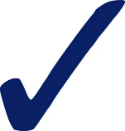 Установление обязательного согласования с прокурором производства ревизии и проверки субъектов предпринимательства
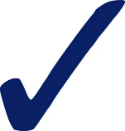 Установление 10-суточного срока действия санкции по осуществлению обыска, личного обыска и выемки
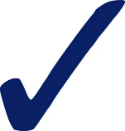 5
[Speaker Notes: Первый блок. Усиление защиты прав граждан и предпринимателей.
В нем,кроме прочего, предусмотрены такие меры, как:
- расширение применения по экономическим преступлениям штрафа как альтернативы лишению свободы;
- выведение из понятия «организованные преступные формирования» признаков «коммерческих организаций»;
- ведение непрерывной видео-звукозаписи при доставлении и приводе физических лиц;
- исключение необоснованного вовлечения предпринимателей в уголовный процесс путем обязательной проверки факта экономических правонарушений в порядке административного или гражданского производства до регистрации уголовного дела;]
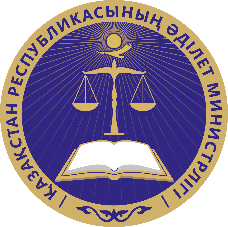 УСИЛЕНИЕ ЗАЩИТЫ ПРАВ ГРАЖДАН И ПРЕДПРИНИМАТЕЛЕЙ - 2
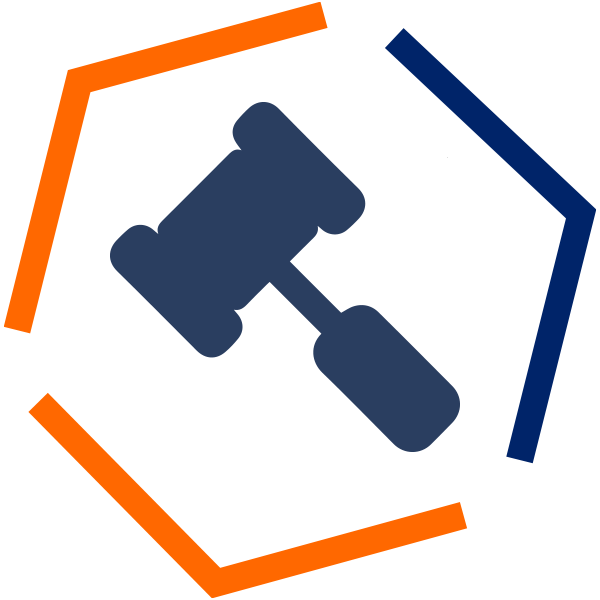 Введение запрета на использование в качестве доказательств показаний лица, ранее пребывавшего в качестве «свидетеля, имеющего право на защиту»
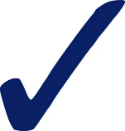 Предоставление возможности заключать процессуальное соглашение в форме сделки о признании вины по некоторым видам особо тяжких преступлений, не связанных с гибелью людей
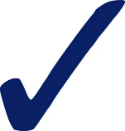 Интеграция свидетеля, имеющего право на защиту, в круг лиц, обладающих правом инициирования экспертизы
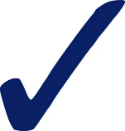 Введение кратных штрафов по некоторым уголовным правонарушениям в целях обеспечения соразмерности наказания, а также альтернативы лишению свободы
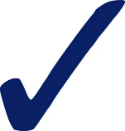 6
[Speaker Notes: Первый блок. Усиление защиты прав граждан и предпринимателей.
В нем,кроме прочего, предусмотрены такие меры, как:
- расширение применения по экономическим преступлениям штрафа как альтернативы лишению свободы;
- выведение из понятия «организованные преступные формирования» признаков «коммерческих организаций»;
- ведение непрерывной видео-звукозаписи при доставлении и приводе физических лиц;
- исключение необоснованного вовлечения предпринимателей в уголовный процесс путем обязательной проверки факта экономических правонарушений в порядке административного или гражданского производства до регистрации уголовного дела;]
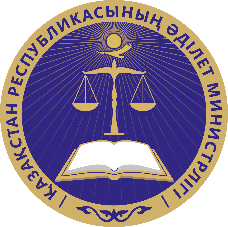 УКРЕПЛЕНИЕ СОСТЯЗАТЕЛЬНОСТИ УГОЛОВНОГО ПРОЦЕССА
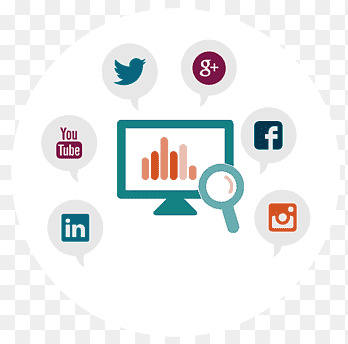 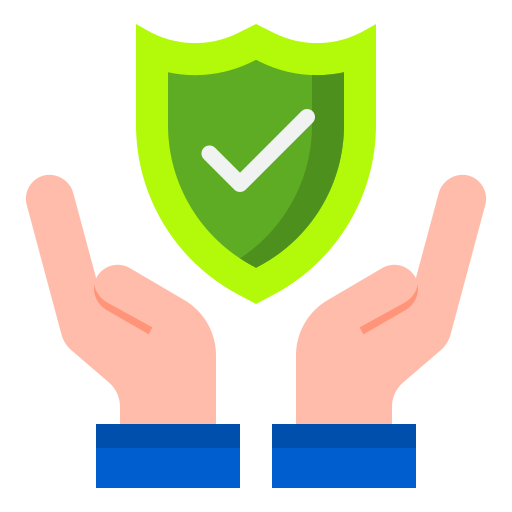 Предоставление адвокатам права публиковать в СМИ опровержение на публикацию органов уголовного преследования в отношении подзащитного
Предоставление адвокатам права вносить в суд
документ, противоположный обвинительному акту, – акт защиты
7
[Speaker Notes: Второй блок предусматривает укрепление состязательности уголовного процесса.
В нем предлагается усилить роль адвокатов в уголовном процессе путем предоставления им права вносить в суд документ, противоположный обвинительному акту, – акт защиты.
Значительно усиливается роль адвоката при проведении экспертизы: 1)он будет назначать экспертизу по любым объектам, хотя сейчас не может назначать по тем объектам, которые находятся у следователя; 2)он будет задавать вопросы эксперту напрямую, хотя сейчас он ходатайствует перед следователем, который в основном отклоняет такое ходатайство; 3) он сможет ознакомиться с материалами, направляемыми на экспертизу следователем, сейчас у них такого права нет.
Помимо этого, предусмотрены ограничениядля суда собирать доказательства по своей инициативе, что фактически является содействием стороне обвинения. При этом суд может делать это по ходатайству сторон.]
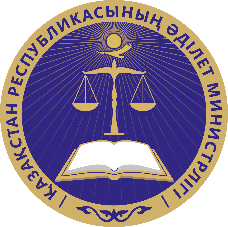 УКРЕПЛЕНИЕ СОСТЯЗАТЕЛЬНОСТИ УГОЛОВНОГО ПРОЦЕССА
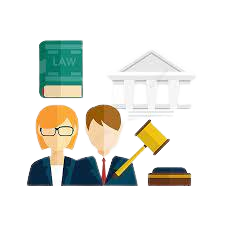 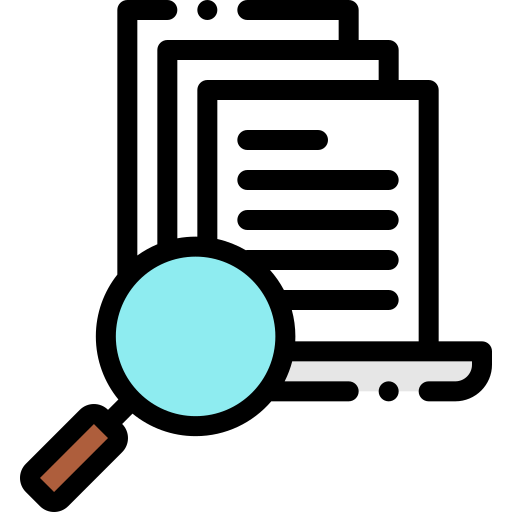 Установить обязанность следователя при назначении экспертизы незамедлительно направить эксперту поставленные дополнительные и уточняющие вопросы адвоката
Предоставление адвокатам права ознакомления со всеми объектами экспертизы, в том числе с материалами ОРД, КРД, НСД при направлении их на экспертизу
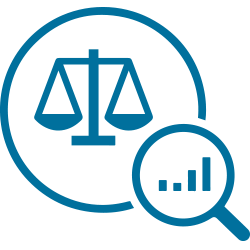 Исключение возможности суда назначать процессуальные действия по собственной инициативе, сохранив возможность ходатайства таких действий перед судом сторонами
8
[Speaker Notes: Второй блок предусматривает укрепление состязательности уголовного процесса.
В нем предлагается усилить роль адвокатов в уголовном процессе путем предоставления им права вносить в суд документ, противоположный обвинительному акту, – акт защиты.
Значительно усиливается роль адвоката при проведении экспертизы: 1)он будет назначать экспертизу по любым объектам, хотя сейчас не может назначать по тем объектам, которые находятся у следователя; 2)он будет задавать вопросы эксперту напрямую, хотя сейчас он ходатайствует перед следователем, который в основном отклоняет такое ходатайство; 3) он сможет ознакомиться с материалами, направляемыми на экспертизу следователем, сейчас у них такого права нет.
Помимо этого, предусмотрены ограничениядля суда собирать доказательства по своей инициативе, что фактически является содействием стороне обвинения. При этом суд может делать это по ходатайству сторон.]
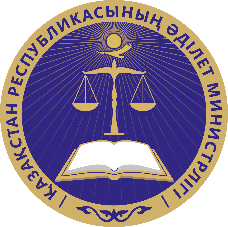 ОПТИМИЗАЦИЯ И «ДЕБЮРОКРАТИЗАЦИЯ» УГОЛОВНОГО ПРОЦЕССА
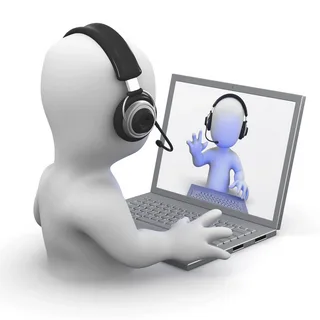 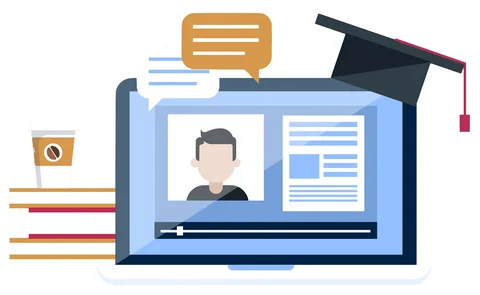 Введение возможности дистанционной очной ставки, а также возможности проведения дистанционных допроса и очной ставки в отношении свидетеля, имеющего право на защиту, и подозреваемого
Ведение уголовного дела в электронном формате по умолчанию, с возможностью обжалования такого решения
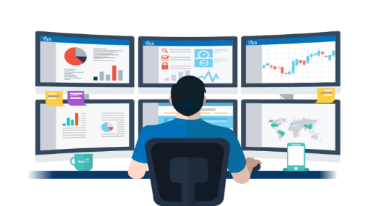 Введение возможности производства досудебного расследования по месту нахождения потерпевшего – в случае с преступлениями в Интернете
9
[Speaker Notes: Первый блок. Усиление защиты прав граждан и предпринимателей.
В нем,кроме прочего, предусмотрены такие меры, как:
- расширение применения по экономическим преступлениям штрафа как альтернативы лишению свободы;
- выведение из понятия «организованные преступные формирования» признаков «коммерческих организаций»;
- ведение непрерывной видео-звукозаписи при доставлении и приводе физических лиц;
- исключение необоснованного вовлечения предпринимателей в уголовный процесс путем обязательной проверки факта экономических правонарушений в порядке административного или гражданского производства до регистрации уголовного дела;]
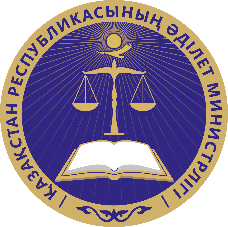 УЛУЧШЕНИЕ УГОЛОВНО-ИСПОЛНИТЕЛЬНОГО ЗАКОНОДАТЕЛЬСТВА
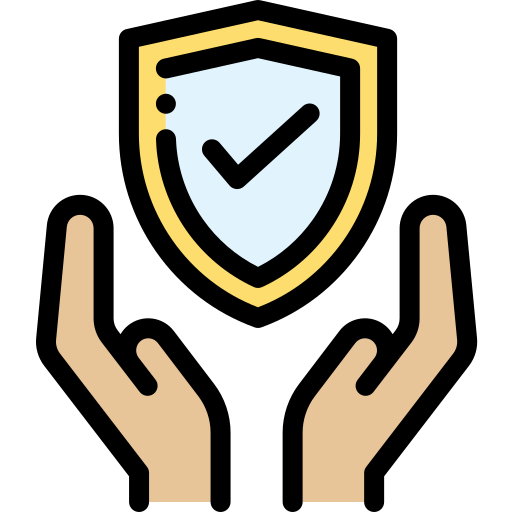 Совершенствование порядка исполнения наказаний, не связанных с лишением свободы, в том числе взаимодействия служб пробации с местными исполнительными органами
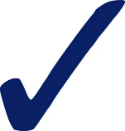 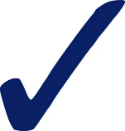 Изменение видов и порядка назначения уголовных наказаний
Совершенствование института условно-досрочного освобождения осужденных
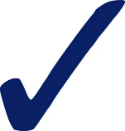 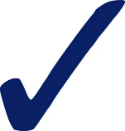 Улучшение правового положения осужденных
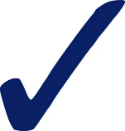 Усиление режимных требований и охраны учреждений УИС
10
[Speaker Notes: Первый блок. Усиление защиты прав граждан и предпринимателей.
В нем,кроме прочего, предусмотрены такие меры, как:
- расширение применения по экономическим преступлениям штрафа как альтернативы лишению свободы;
- выведение из понятия «организованные преступные формирования» признаков «коммерческих организаций»;
- ведение непрерывной видео-звукозаписи при доставлении и приводе физических лиц;
- исключение необоснованного вовлечения предпринимателей в уголовный процесс путем обязательной проверки факта экономических правонарушений в порядке административного или гражданского производства до регистрации уголовного дела;]
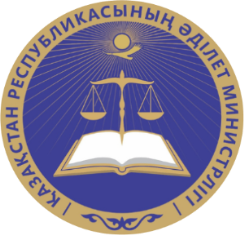 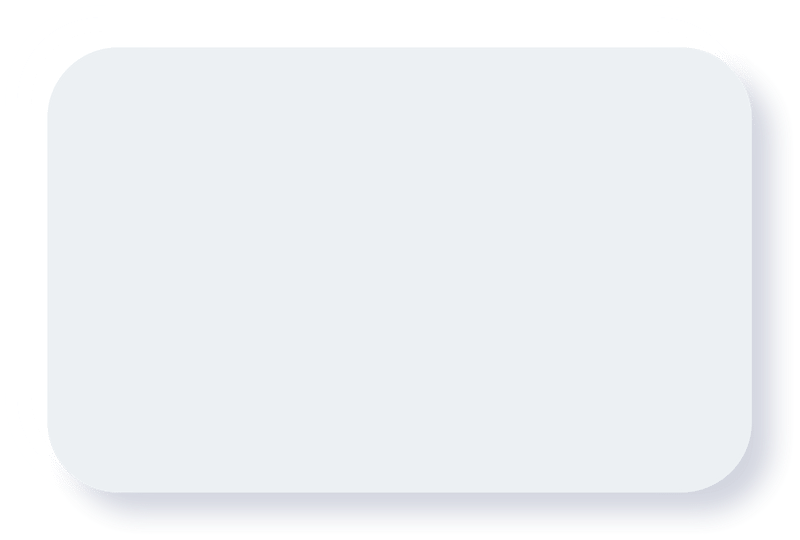 Благодарюза внимание!!!
11